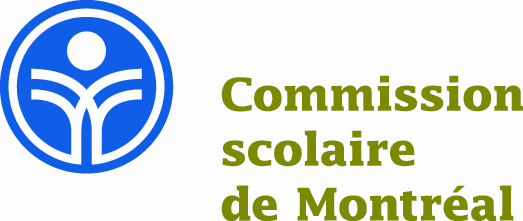 Cadre d’évaluation en EPS
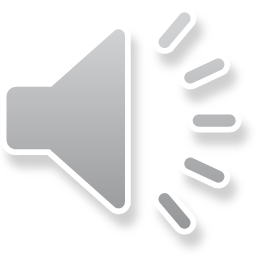 Introduction
Le régime pédagogique prévoit que l'évaluation s'appuie sur le Cadre d'évaluation des apprentissages. 


Ce dernier fournit, pour l’éducation physique et à la santé, les balises nécessaires à l'évaluation des apprentissages afin de constituer les résultats des élèves, qui seront transmis à l'intérieur du bulletin unique.
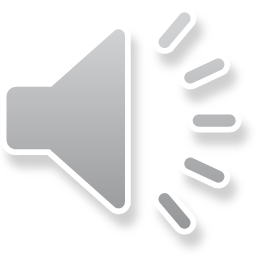 2
Place des connaissances dans l’évaluation
L’évaluation porte sur l’ensemble des apprentissages, c’est-à-dire :
Les connaissances (savoirs, savoir-faire, stratégies et  savoir-être) identifiées  dans le document sur la progression des apprentissages en ÉPS au primaire
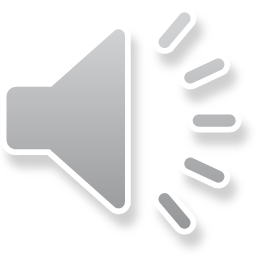 3
[Speaker Notes: Ce qui est une interprétation de la DSFGJ:
Existe-t-il une grande différence entre vérifier l’acquisition des connaissances et évaluer la mobilisation des connaissances?
Oui. Les tâches simples comme les mini-tests, les exercices, etc. permettent de vérifier si la connaissance enseignée est acquise par l’élève.  La mobilisation des connaissances s’évalue lors de tâches complexes lors desquelles l’élève est appelé à faire la démonstration qu’il est en mesure de réinvestir, dans un contexte donné, les connaissances acquises en classe.
Le cycle est une période d’apprentissage au cours de laquelle les élèves acquièrent un ensemble de connaissances et compétences disciplinaires leur permettant d’accéder aux apprentissages ultérieurs. 
L’évaluation est le processus qui consiste à porter un jugement sur les apprentissages, soit des connaissances et des compétences disciplinaires, à partir de données recueillies, analysées et interprétées, en vue de décisions pédagogiques et, le cas échéant, administratives.]
Structure des cadres d'évaluation
Le cadre d'évaluation définit les critères sur lesquels les résultats des élèves doivent s’appuyer. Ces critères d’évaluation découlent de ceux du Programme de formation.  
Le cadre d’évaluation indique les pondérations permettant de constituer les résultats disciplinaires transmis à l'intérieur des bulletins. 
Il  est conçu de façon à établir des liens directs, le cas échéant, avec les documents sur la progression des apprentissages qui fournissent des précisions sur les connaissances propres à chaque discipline du Programme de formation.
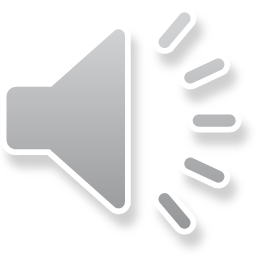 4
Rôle de l'enseignant en évaluation
La Loi sur l'instruction publique donne à l'enseignant le droit de choisir les instruments d'évaluation des élèves qui lui sont confiés afin de mesurer et d'évaluer constamment et périodiquement les besoins et l'atteinte des objectifs par rapport à chacun des élèves qui lui sont confiés en se basant sur les progrès réalisés (article 19). 
Il appartient donc à l'enseignant de choisir les moyens pour évaluer les apprentissages des élèves.
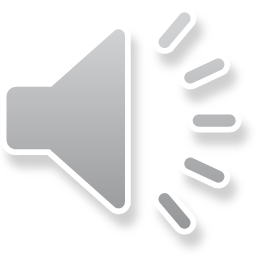 5
Partage des responsabilités
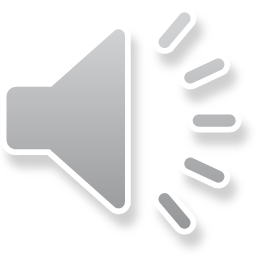 6
[Speaker Notes: Autonomie du prof:  choix des outils d’évaluation

Épreuves:  à la CSDM, nous n’en avons pas

Planification globale

L’enseignant peut-il choisir ses outils d’évaluation?
Oui.  L’enseignant peut choisir les outils d’évaluation toutefois il se doit de choisir des outils lui permettant de vérifier l’acquisition des connaissances et la mobilisation des connaissances.  Il en va de même pour sa planification et pour sa consignation des résultats.]
Cadres d’évaluation des apprentissages
Évaluation des apprentissages
Processus d’aller-retour entre la maîtrise des connaissances et la compréhension, l’acquisition ou la mobilisation de celles-ci, c’est-à-dire la capacité qu’a l’élève de les utiliser efficacement dans divers contextes qui font appel à ses compétences.
Les connaissances sont évaluées aux moments choisis par l’enseignant, qui détermine l’importance à accorder, dans le résultat de l’élève, aux différentes dimensions à évaluer.
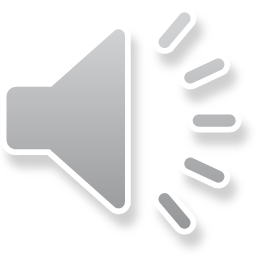 7
[Speaker Notes: La flèche aller-retour : elle indique surtout que l'évaluation des connaissances n'est pas réalisée de manière séquentielle (d'abord la maîtrise, ensuite la mobilisation)]
Cadres d’évaluation des apprentissages
Contenu des cadres d’évaluation
Pondération des compétences permettant d’établir un résultat disciplinaire sur 100 %
Libellé de la discipline apparaissant dans le bulletin
Les critères d’évaluation et les éléments favorisant  leur compréhension
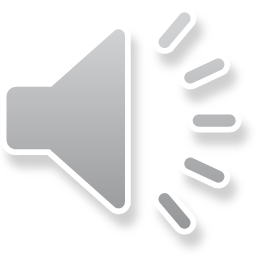 8
Critères d’évaluation
Précisent les apprentissages que les élèves doivent acquérir, comprendre, appliquer et mobiliser en lien avec les trois compétences du Programme de formation en EPS

Sont accompagnés d’éléments favorisant leur compréhension et visant à guider les enseignants dans le choix ou l’élaboration des outils d’évaluation pour l’observation des apprentissages
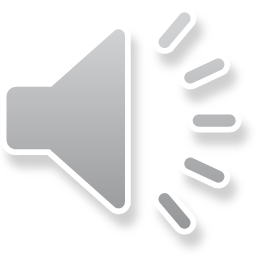 9
Critères d’évaluation
Éléments favorisant la compréhension des critères
comportent parfois un astérisque (*) qui indique :
que l’élément doit faire l’objet d’une rétroaction à l’élève (aide à l’apprentissage)
mais ne doit pas être considéré dans les résultats communiqués à l’intérieur des bulletins
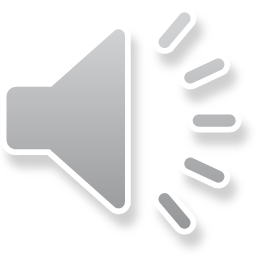 10
Cadre d’évaluation des apprentissages en ÉPS
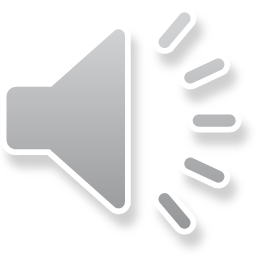 11
[Speaker Notes: Les enseignants des disciplines pour lesquelles un seul résultat sera inscrit au bulletin, doivent-ils évaluer par compétence?
Oui.  Le programme de formation prévoit l’évaluation des connaissances et des compétences (voir doc. ministériel Progression des apprentissages).]
Agir, interagir et adopter au primaire
100 %
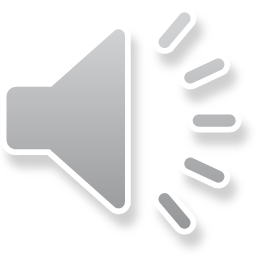 12
Critères d’évaluation : précisions du ministère
Pour le critère Maîtrise des connaissances ciblées par la progression des apprentissages:
l’évaluation porte sur un ou quelques éléments de contenu énoncés dans la progression des apprentissages;
Ces éléments peuvent être observés à travers diverses tâches.
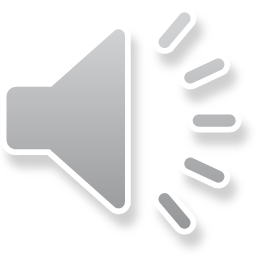 13
[Speaker Notes: ex.: exercices, éducatifs, tests

Possibilité de faire des « sorties de tâche »

Favorise cette observation dans l’action]
Critères d’évaluation : précisions du MEES
Pour les critères Cohérence de la planification, Efficacité de l’exécution et Pertinence du retour réflexif:
l’évaluation porte sur un, ou plusieurs, ou tous les critères de la ou des compétences observées;
Ces trois critères peuvent être observées à partir de tâches complexes figurant dans les SAÉ ou SÉ.
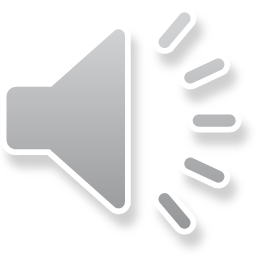 14
Les orientations en évaluation en ÉPS - Rappel
Le résultat qui apparaît sur le bulletin doit rendre compte à la fois de la maîtrise des connaissances et de leur mobilisation.
La fréquence d’évaluation des compétences est déterminée par l’enseignant (lorsqu’il élabore sa planification globale).   
Elle peut aussi inscrite dans les Normes et modalités d’évaluation (LIP art. 96.15).
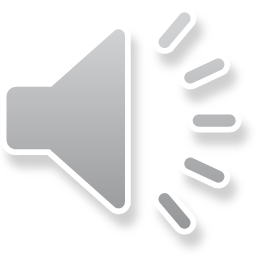 15